Intro to Mapping Data: Using PolicyMap & Social Explorer to investigate potential impact of socioeconomic variables on public health issues
Todd Quinn, MLIS		   Sarah  Shrum Davis, MPH
Social Sciences Librarian	Lecturer / Researcher
University Libraries		College of Population Health
University of New Mexico	University of New Mexico
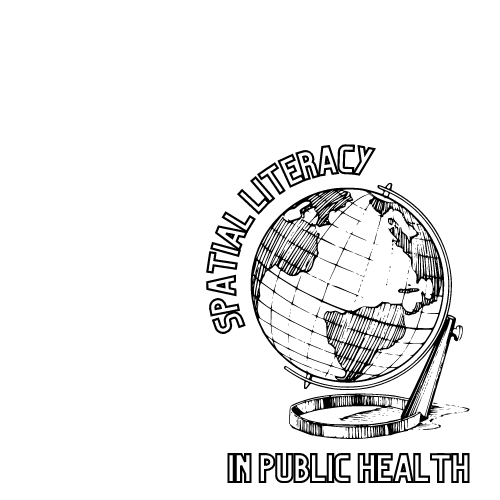 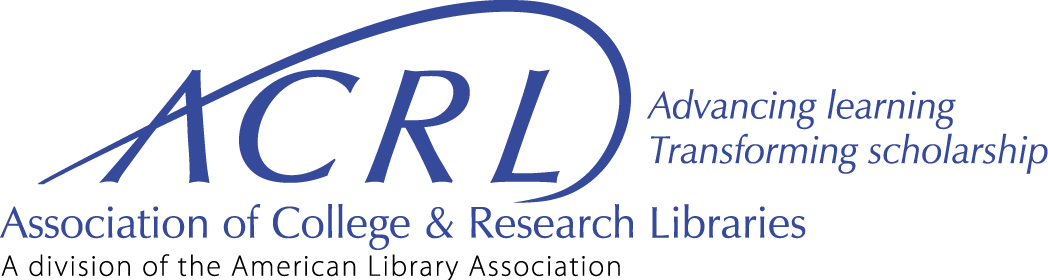 PolicyMap Overview
Select a subject area (e.g., Demographics) to view the menu of data layers and data points. Select one (e.g., In-Migration by Household) to display on the map.
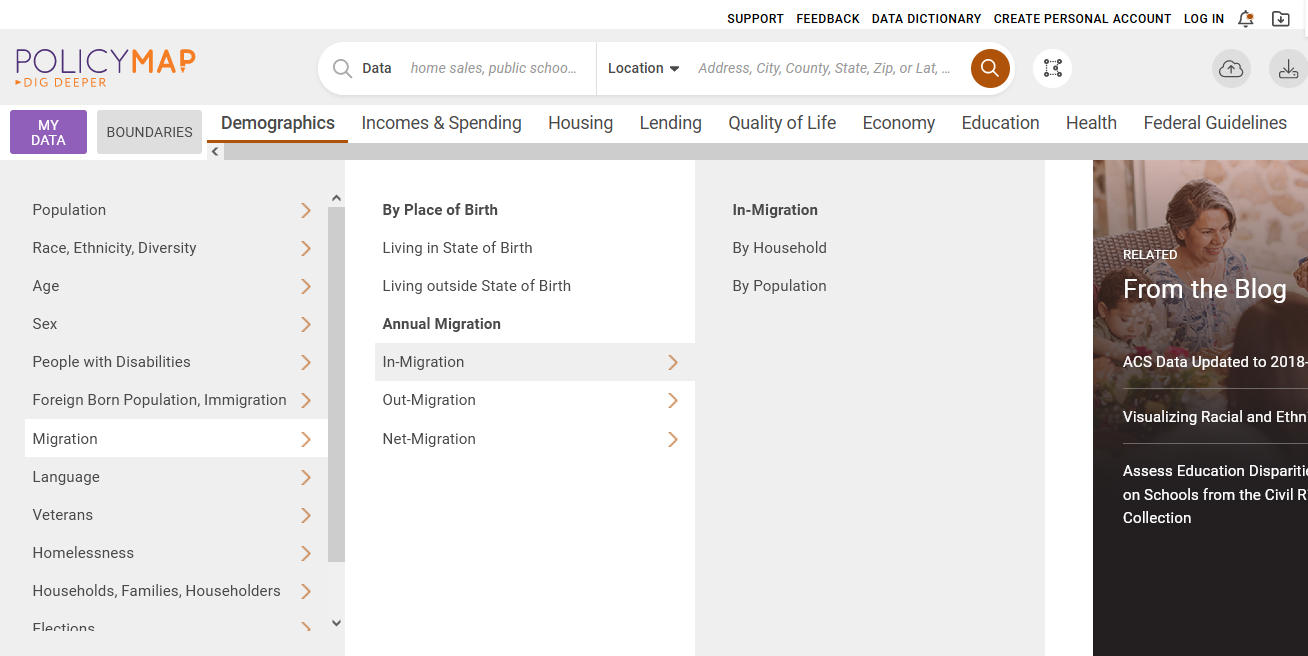 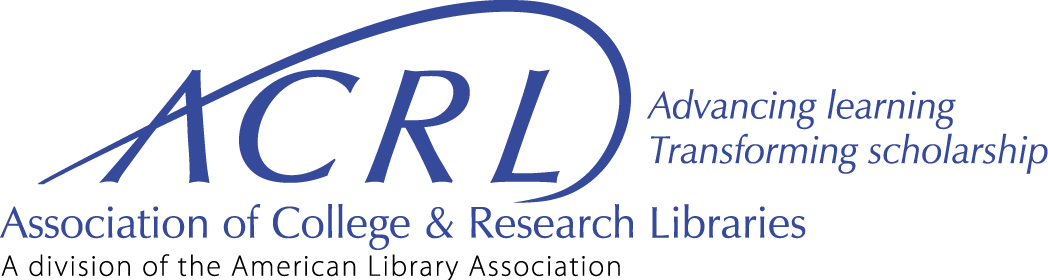 [Speaker Notes: This displays the variable sub-categories within the Demographics category. Plus, blog post option are on the right side of this pane. Use the data dictionary (at very top of page) to get more information of each variable and source.]
Display of Data Layer on In-Migration
The display maps the variable by geographic level, with an info/layer box. Zoom in for smaller geographies (e.g., census tracts). Box displays source, plus the ability to adjust the display of the variable.
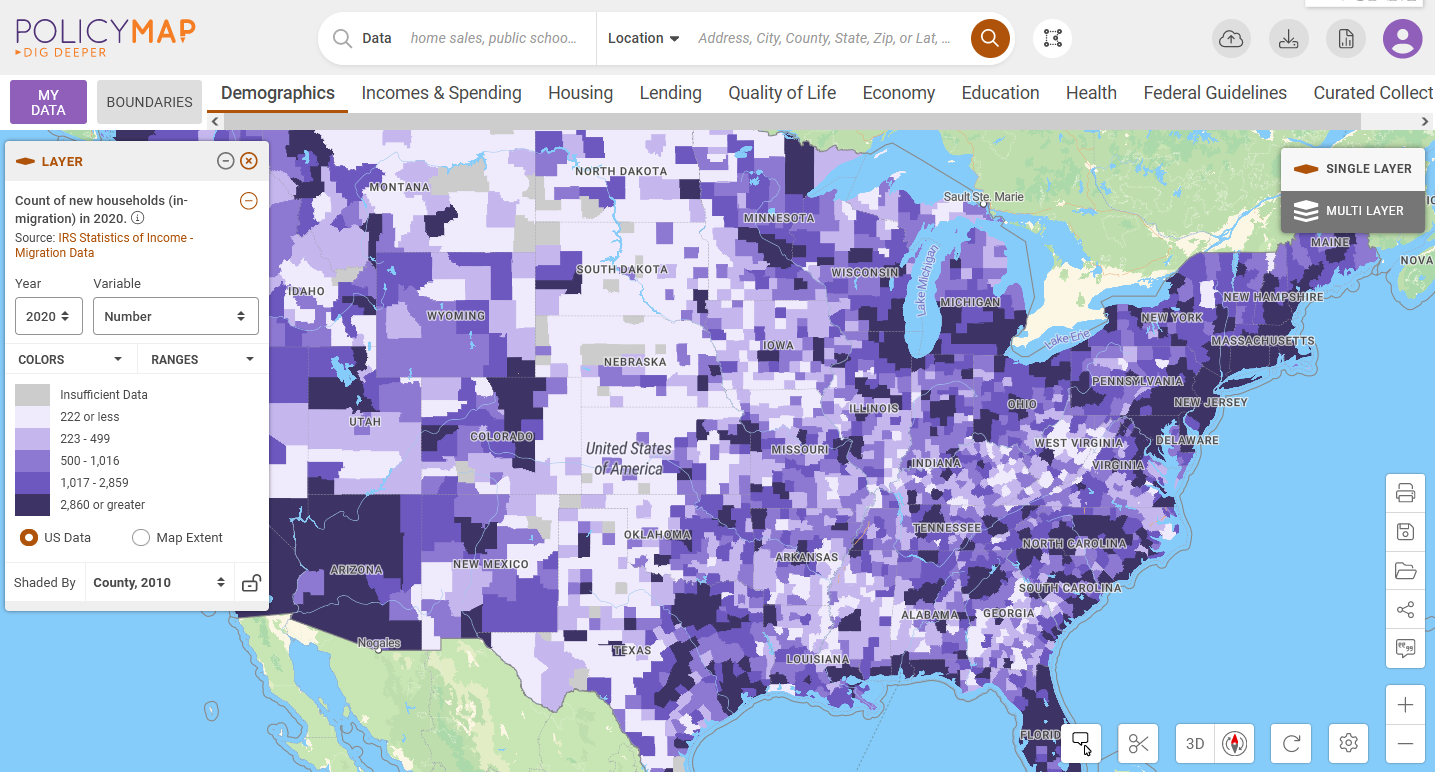 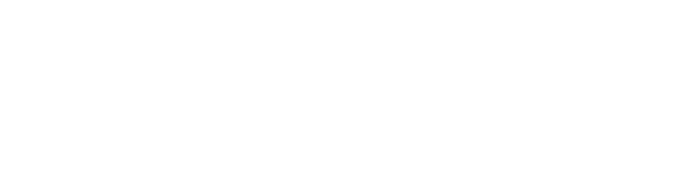 Insert text here
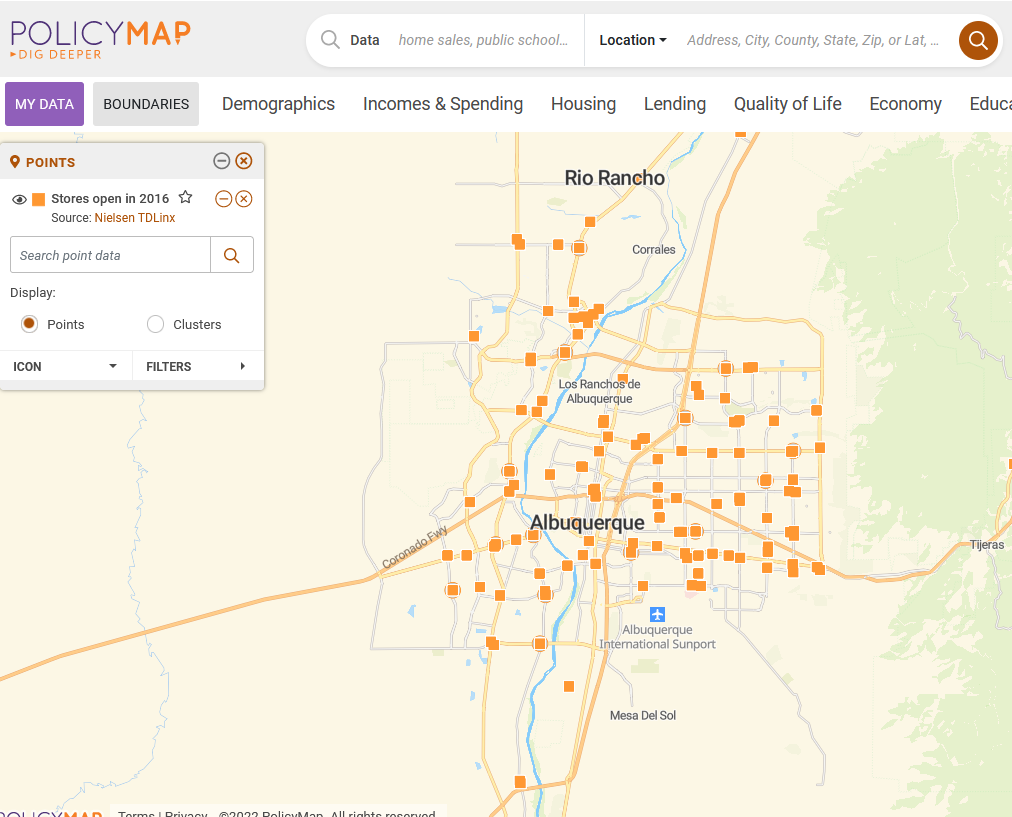 Data Points
The points display specific locations of physical entities (e.g., stores) and an info/layer box. Box displays source, plus the ability to adjust the display of the point.
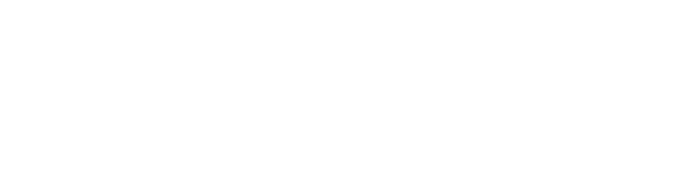 [Speaker Notes: Select a Data Points from the menu of a subject. For instances, select Quality of Life >> Quality of Life Locations >> Grocery Store Locations]
Data Layer & Data Points on Map
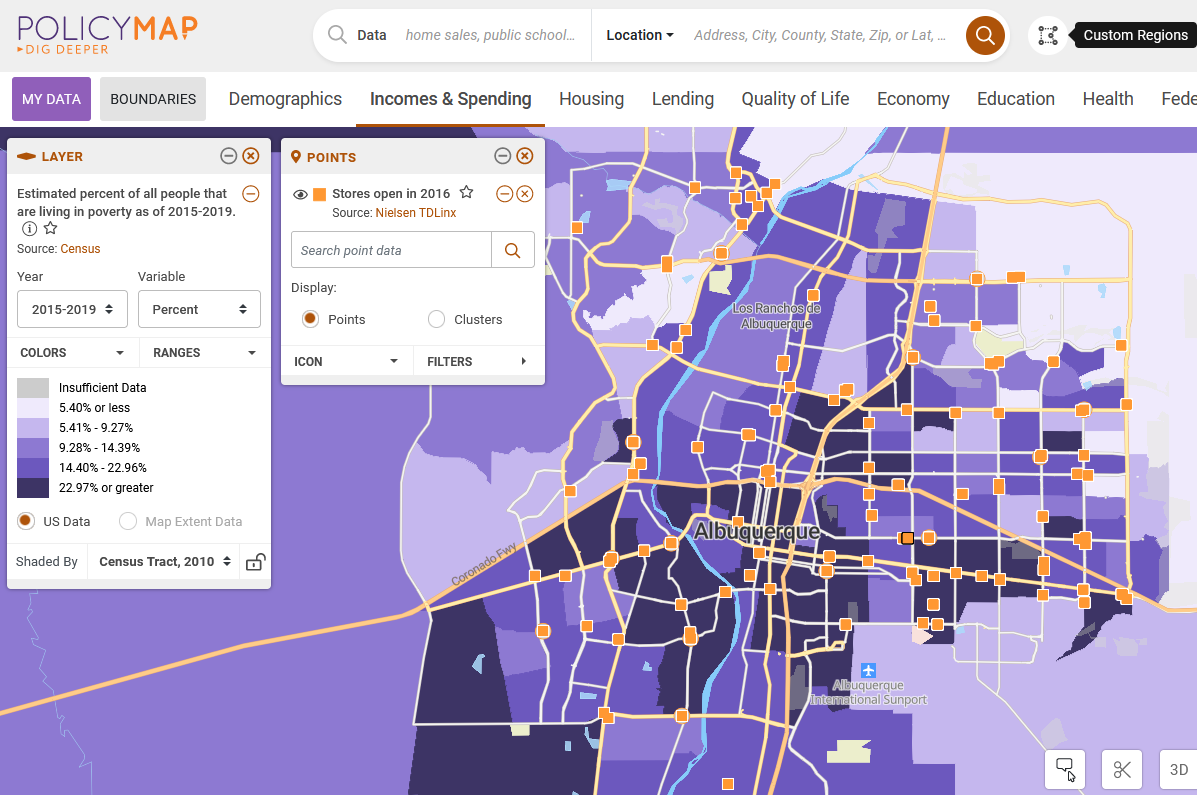 Map displays one variable (data layer) on poverty at the Census tract level, which ranges by percentage, and data points of groceries stores (orange squares).
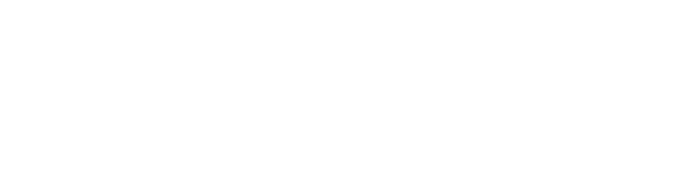 [Speaker Notes: This map of Albuquerque, NM displays one variable (data layer) on poverty at the Census tract level, which ranges by percentage, and Quality of Life data points displaying groceries stores (orange squares). Review the data layer and data point info boxes to get the specific information and to make adjustments to display. Pay attention to the source and date of each data layer and data point.]
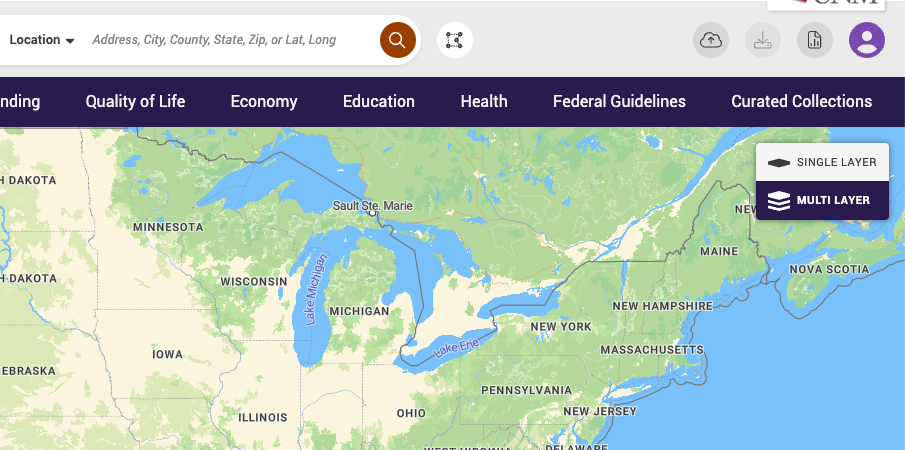 Multi-layer Maps
These maps allowing you to find places that match up to five data layers on the map.
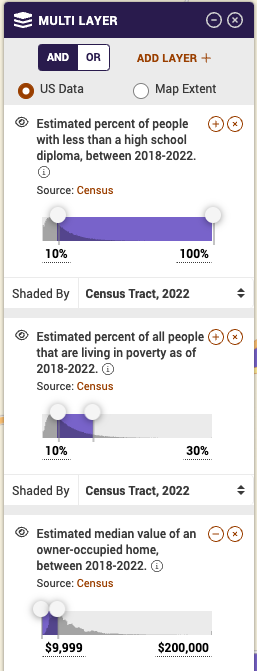 Each layer must have same geographic levels (e.g., tracts). Select the Multi-Layer button to begin to add layers, notice the subject bar turns purple.
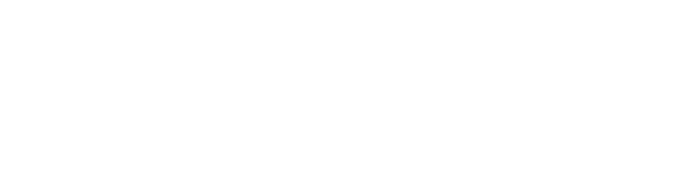 [Speaker Notes: Select a Data Points from the menu of a subject. For instances, select Quality of Life >> Quality of Life Locations >> Grocery Store Locations]
Insert text here
Multi-layer Map
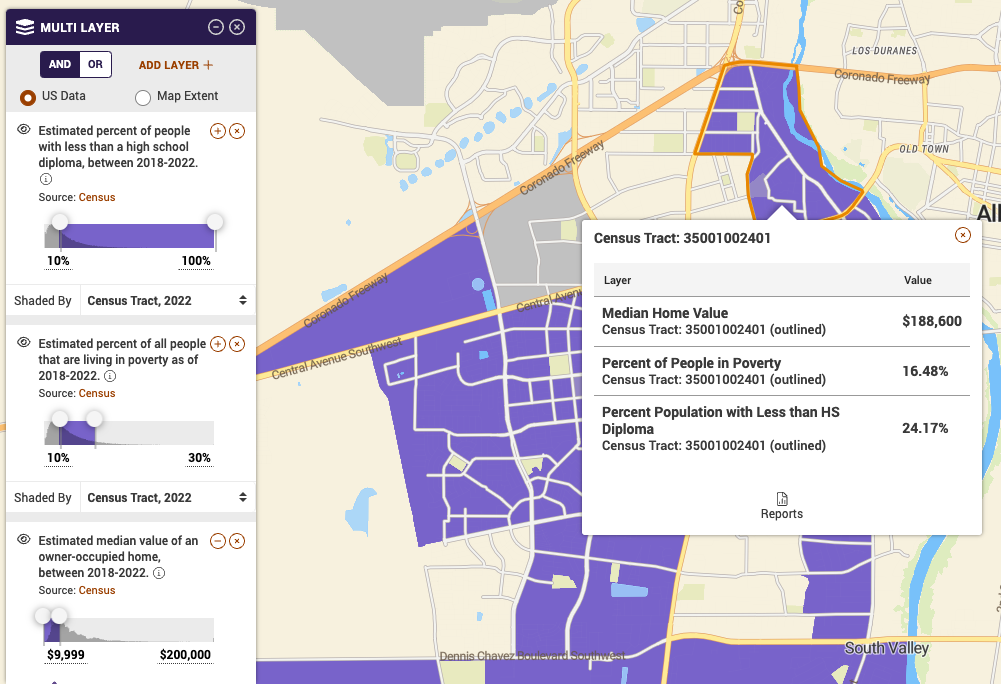 This map has three layers. After adding a layer, in the variable box use the slider (or enter numbers) to adjust the range from all to a smaller range. Only the tracts that meet all criteria are highlighted. On the map, select a tract (becomes outlined in orange) and a box appears displaying the values for each layer.
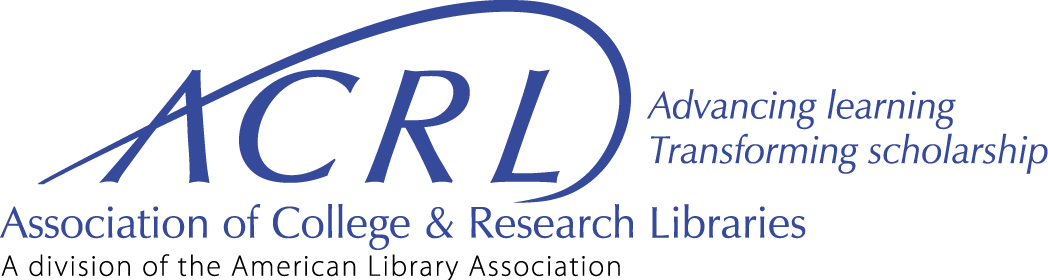 Assignment Description – Opening Scenario 1
Scenario: You and your team have been approached by the mayor of Big City. 
Incredibly, the city has a budget surplus, and now want to fund a large public health project. But, they want to be sure they are spending their funding well.  
You and your team will use Social Explorer and PolicyMap to determine a public health issue and create a compelling visual narrative as to why the mayor should use the funding to address the issue you’ve identified.
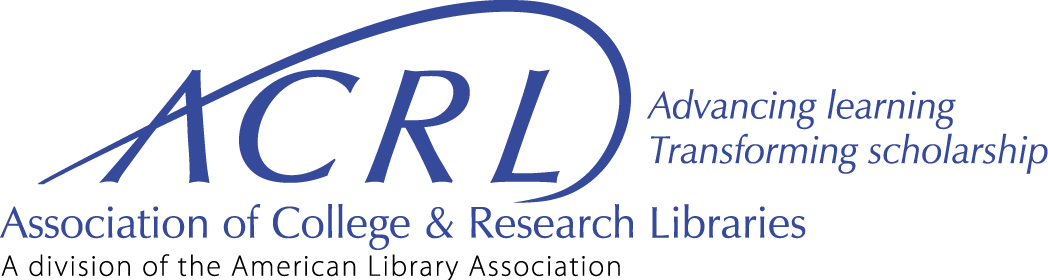 Assignment Description – Opening Scenario 2
Students will work in teams of 2-3 to create a map in PolicyMap with 2-3 variables at the census tract level, meeting the below requirements:
health-related data point or layer
meaningful demographic layer - meaningful may depend on the health layer being chosen. For example, male/female may not be meaningful for influenza, but may be for issues such as gender violence. 
additional layer of the team’s choosing
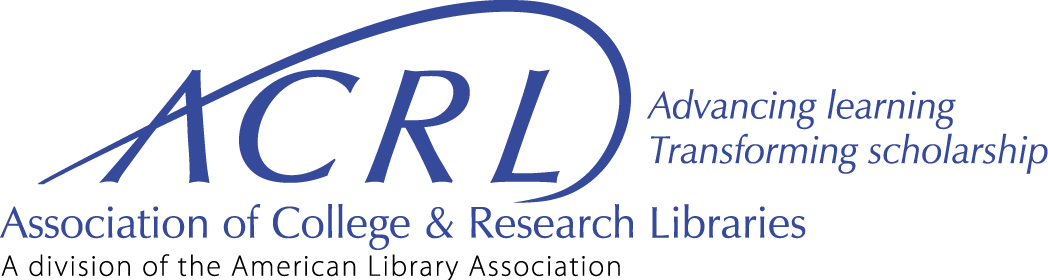 [Speaker Notes: meaningful may depend on the health layer being chosen. For example, male/female may not be meaningful for influenza, but may be for issues such as gender violence. 
The instructor may choose to prescribe one or more of these layers, depending on the nature of the class.]
Policy Map Assignment Discussion
Regroup as a class and discuss and each team presents (3-5 minutes per team):
What clusters and health issues were identified?
What similarities and differences did you notice of the mapped variables?
What layers did you pick? How did you decide which ones you used? Are there other layers you considered?
How does physical geography play a role in what you noticed?
What biases and confounders might be at play in the results you observed?
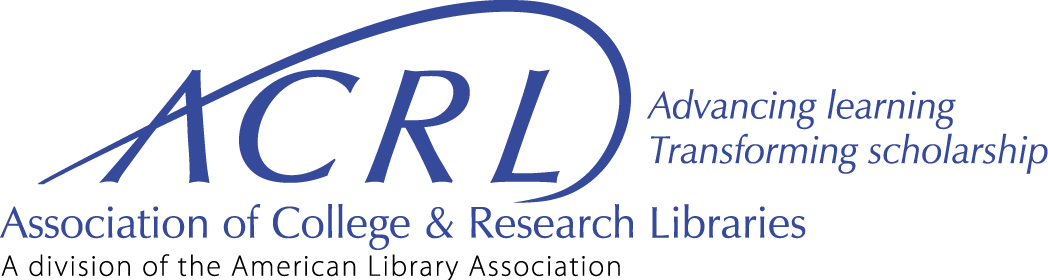 [Speaker Notes: Individual teams can share out for 3-5 minutes at a time, then open up for class discussion]
Social Explorer  Overview
After selecting the Explore > button under United States on landing page, the default variable is Population Density. Zoom for details on smaller geographies. Notice info box on variable, upper right.
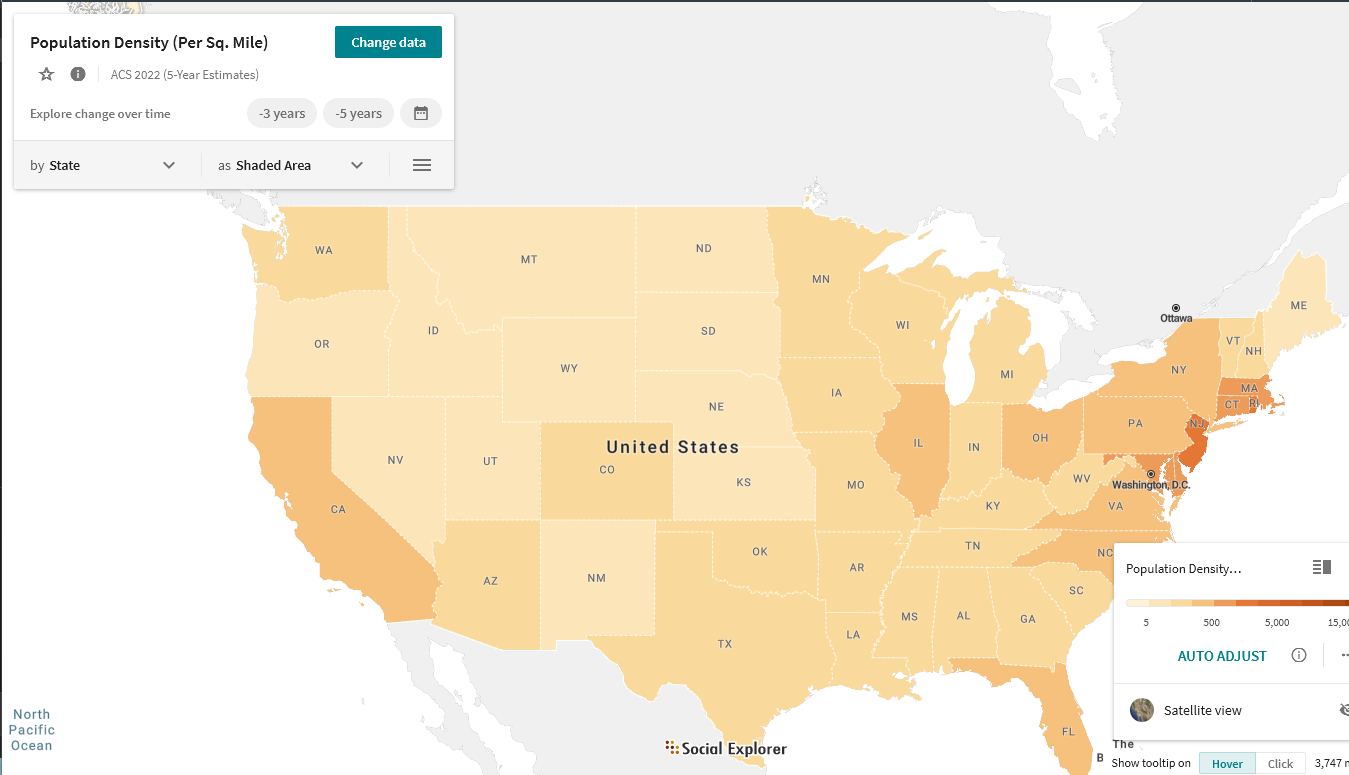 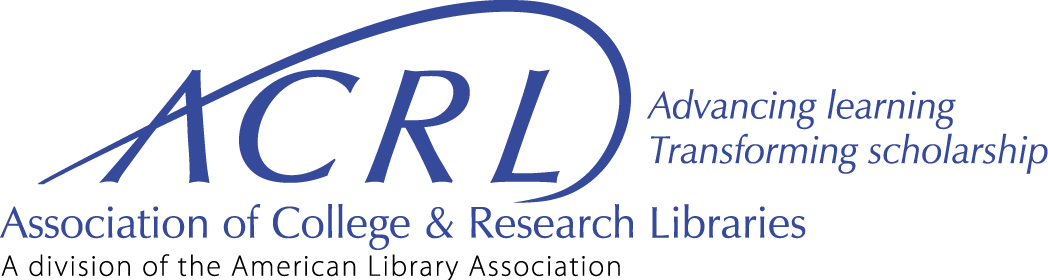 [Speaker Notes: This displays the variable sub-categories within the Demographics category. Plus, blog post option are on the right side of this pane. Use the data dictionary (at very top of page) to get more information of each variable and source.]
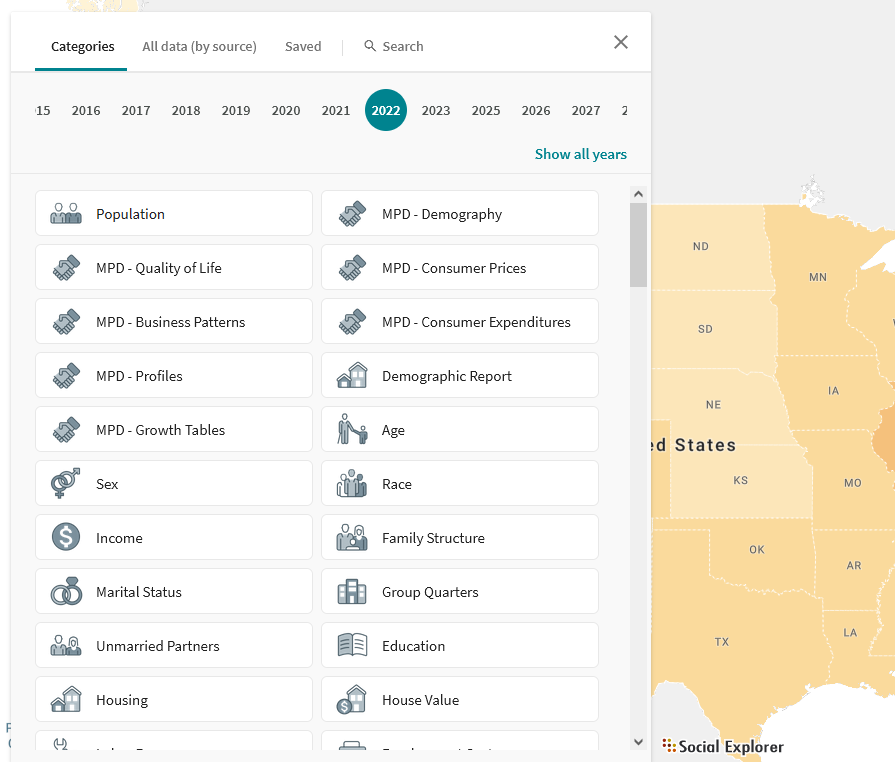 Data options
The variable box provides (years, source, etc.) details on each variable displayed. Select the Change Data button to see all the variables available. The variables available change based on year (1790-p) selected.
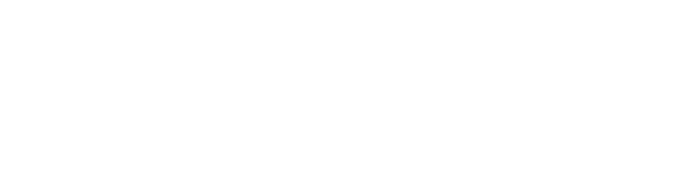 [Speaker Notes: Select a Data Points from the menu of a subject. For instances, select Quality of Life >> Quality of Life Locations >> Grocery Store Locations]
One Variable in Social Explorer
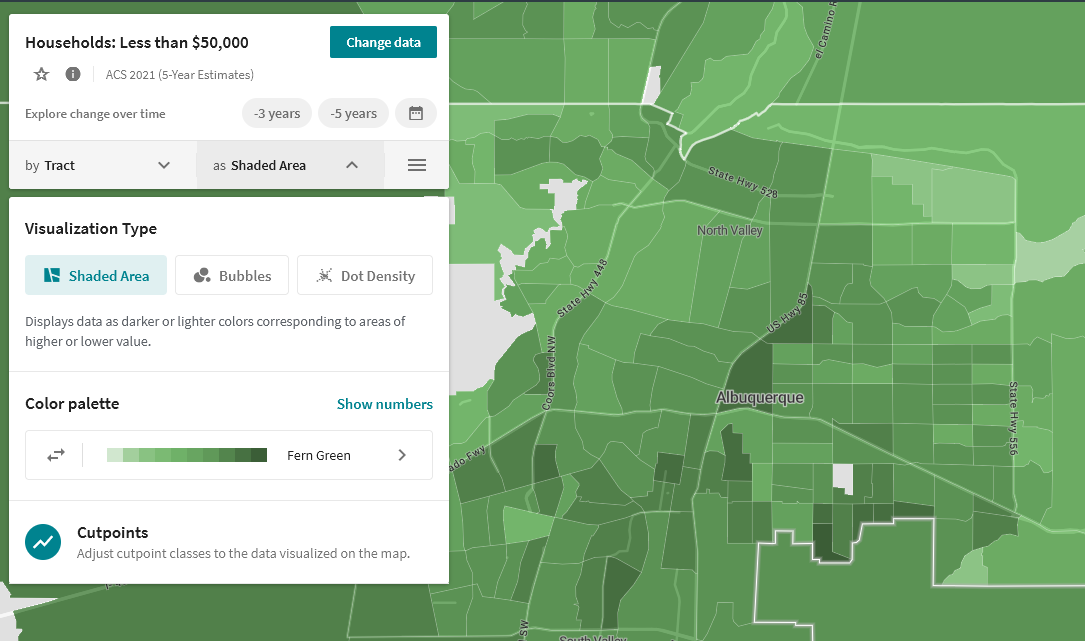 This displays a Household variable from ACS 5-year Estimates. Zoom for tracts. Use the info box menu to make adjustments (e.g., change over time, colors, cut points). Difference between ACS 1-yr and 5-yr estimates
Select the “i” icon in info box to learn more about the variable.
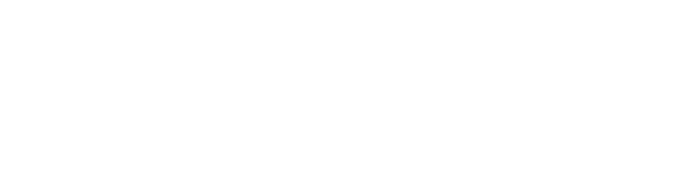 Compare Two Variables
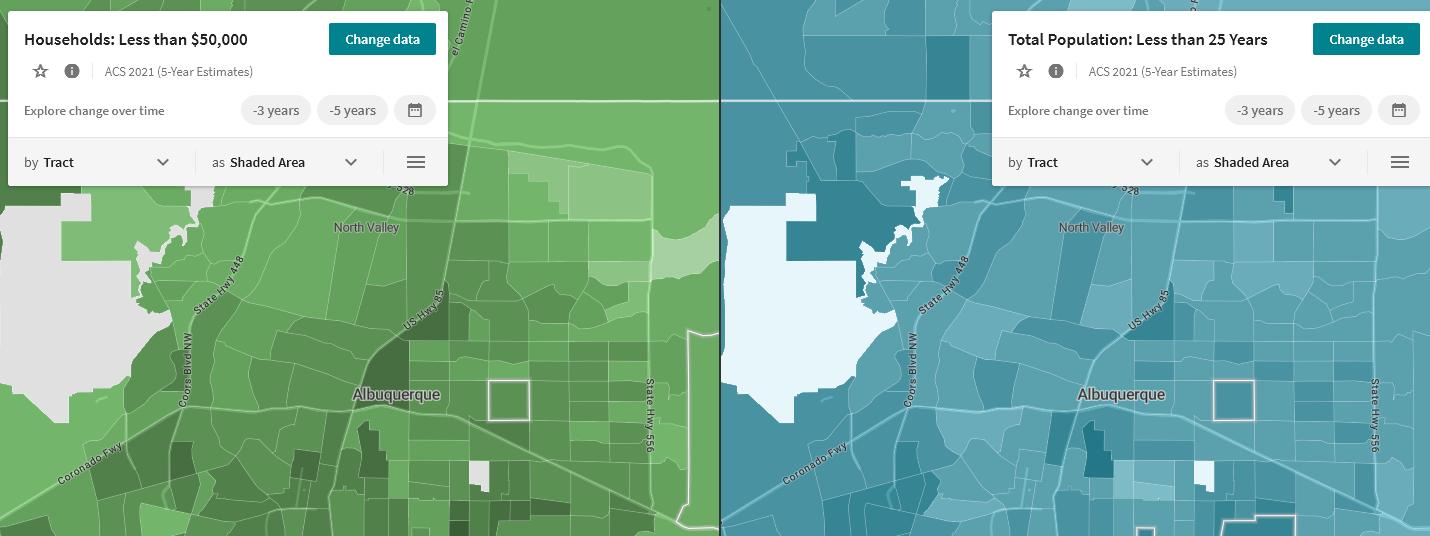 Select the Compare button on top bar to display two variables. Click a tract to display info.
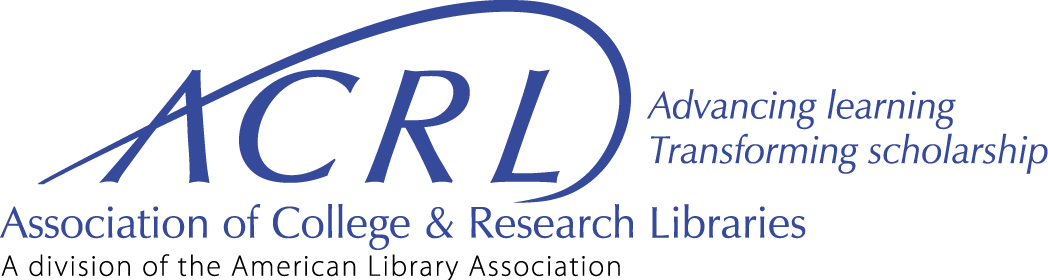 [Speaker Notes: This displays the variable sub-categories within the Demographics category. Plus, blog post option are on the right side of this pane. Use the data dictionary (at very top of page) to get more information of each variable and source.]
A few notes about these data
On the Social Explorer homepage, scroll down to Explore the US Health data.
Most public health data are at the county or state geographic level, not available at the tract level.
When comparing data they should be at the same geographic level.
Pay attention to the variables and sources of data. Once a variable displays on map, select the “i” icon in info box to learn more about the variable and source.
On the Social Explorer homepage view the left bar to learn more about using this resource.
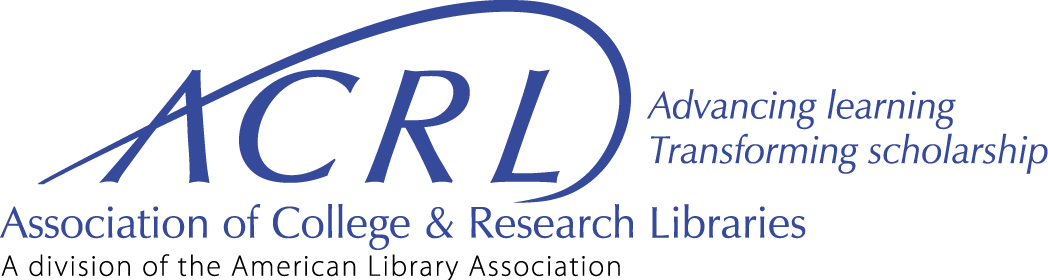 [Speaker Notes: Individual teams can share out for 3-5 minutes at a time, then open up for class discussion]
Assignment Description: Social Explorer
Return to your group
Using the same geographic area you did for Policy Map, pick two variables to compare side by side in Social Explorer.
Explorer PolicyMap and Social Explorer for similarities and differences, including features to tell a story.
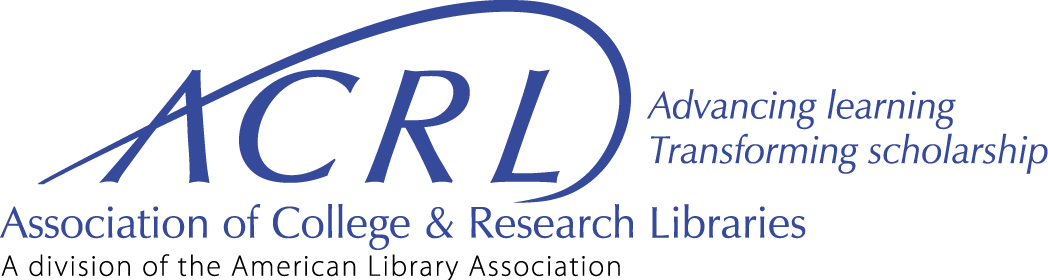 [Speaker Notes: Individual teams can share out for 3-5 minutes at a time, then open up for class discussion]
Social Explorer Discussion
What did you notice looking at your health outcome with Social Explorer?
Was anything different than when you looked at it in PolicyMap?
Was it easier or harder to use Social Explorer than PolicyMap?
What features do you like in Social Explorer?
What features do you like in PolicyMap?
Which do you prefer? Why?
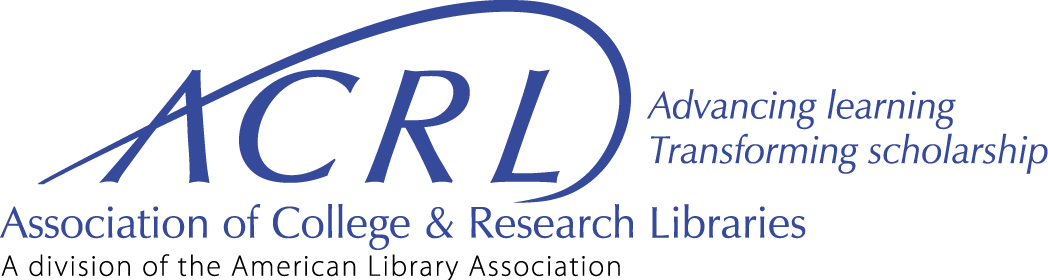 [Speaker Notes: Individual teams can share out for 3-5 minutes at a time, then open up for class discussion]
Assignment Description: Presentation
Each group will work together to create a 5 minute “pitch” as to why the mayor should fund their team to address health outcomes in the geographical region identified
Each presentation should include 2-3 images from PolicyMap and/or Social Explorer, properly annotated
Students will be graded on how well they use these tools to “tell a story” about the data
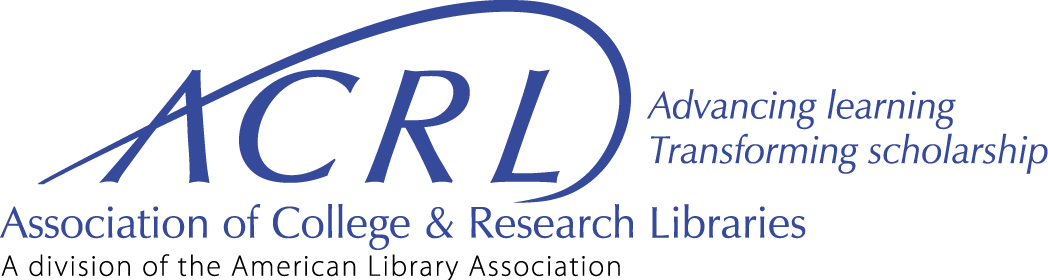 [Speaker Notes: Individual teams can share out for 3-5 minutes at a time, then open up for class discussion]